A view of cloud computingMichael Armbrust, Armando Fox, Rean Griffith, Anthony D. Joseph, Randy Katz, Andy Konwinski, Gunho Lee, David Patterson, Ariel Rabkin, Ion Stoica, Matei Zaharia Communications of the ACM, Vol. 53 No. 4, Pages 50-58
Tópicos em Computação em Nuvem
João Soares de Oliveira Neto
jnetoufrb@gmail.com
Roteiro
Introdução
Fontes, trabalhos relacionados e derivados
Pontos altos/citações
Principais contribuições do artigo
Análise crítica
Conclusão
Introdução
Google trends
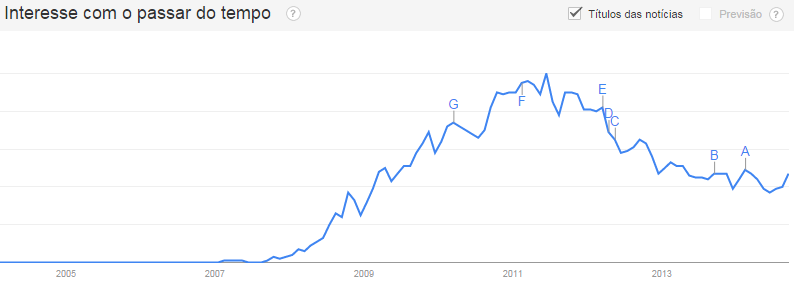 [Speaker Notes: * Grupo de pesquisadores, ano de publicação, veículo de publicação, contexto]
Fontes e trabalhos relacionados
Fontes
Cases de mercado
Amazon, Google, Microsoft

McCalpin, J. Memory bandwidth and machine balance  in current high performance computers. IEEE Technical Committee on Computer Architecture Newsletter (1995)
Fontes e trabalhos relacionados
Trabalhos relacionados
612 citações

Marios D. Dikaiakos , Asterios Katsifodimos , George Pallis, Minersoft: Software retrieval in grid and cloud computing infrastructures, ACM Transactions on Internet Technology (TOIT), v.12 n.1, p.1-34
Thi-Van-Anh Nguyen , Sandro Bimonte , Laurent d'Orazio , Jérôme Darmont, Cost models for view materialization in the cloud, Proceedings of the 2012 Joint EDBT/ICDT Workshops
Pontos altos/citações
“the long-held dream of computing as a utility, has the potential to transform a large part of the IT industry, making software even more attractive as a service and shaping the way IT hardware is designed and purchased”
p. 50
[Speaker Notes: Citações completas de partes cruciais do artigo. As citações devem ser comentadas e contextualizadas.
Definições extremamente importantes que têm o poder de resumir o artigo (ou pelo menos trechos dele)]
Pontos altos/citações
“The data center hardware and software is what we will call a cloud.”
p. 51
Pontos altos/citações
“Cloud  computing  is  the 
sum  of  SaaS  and  utility  computing.”
p. 51
Principais contribuições
Definição de Cloud Computing e de termos correlatos
Vantagens econômicas
Comparações entre Cloud Computing e computação convencional
10 obstáculos para a Cloud Computing
Principais contribuições
Definição de Cloud Computing
Cloud computing se refere ao oferecimento de aplicações como um serviço sobre a Internet e ao hardware e sistemas de software nos data centers necessários para prover tal serviço
Principais contribuições
Termos correlatos

Public cloud:
Disponibilizada na modalidade pay-as-you-go de maneira pública; 
O serviço é vendido como uma utility

Private cloud:
Data centers de um negócio/organização que não estão disponíveis de maneira pública
Principais contribuições
Termos correlatos
Tipos de usuários
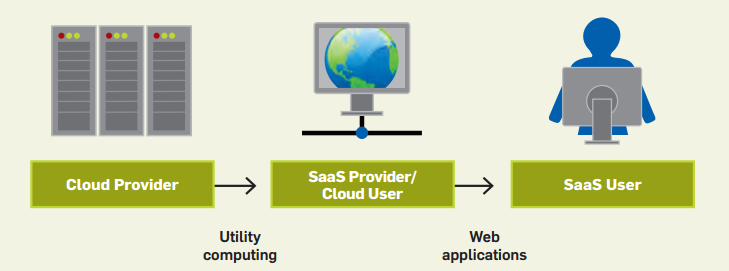 Principais contribuições
Termos correlatos
Processamento infinito (infinite computing)
Principais contribuições
Vantagens econômicas
A princípio, desenvolvedores inovadores não precisam mais de elevado capital (hardware e software) para implantar seus serviços, nem de grande capital humano para operá-lo
Tirar vantagem da escala
Empresas que estão começando correm o risco de superestimar a clientela
Grandes empresas com muita operação em lote
Principais contribuições
Vantagens econômicas
Cloud computing possibilita que o uso de recursos computacionais seja pago no fator de horas (a demanda pode variar ao longo do tempo)
Capital expenses -> Operation expenses         			(CapEx -> OpEx)
[Speaker Notes: No lugar de pagar pelo aluguel de servidores (podendo ficar subutilizados), melhor pagar pelo poder operacional para realizar um conjunto de operações
CC agrega elasticidade, tendo em vista que pode-se adicionar recursos computacionais ou removê-los num grau de granularidade pequeno]
Principais contribuições
Comparações entre Cloud Computing e computação convencional
Grid Computing (Computação de Alto Desempenho) está mais voltada para protocolos que oferecem computação compartilhada e armazenamento em longas distâncias (sem consideração a evolução do software em escala para além da comunidade)
Principais contribuições
Comparações entre Cloud Computing e computação convencional
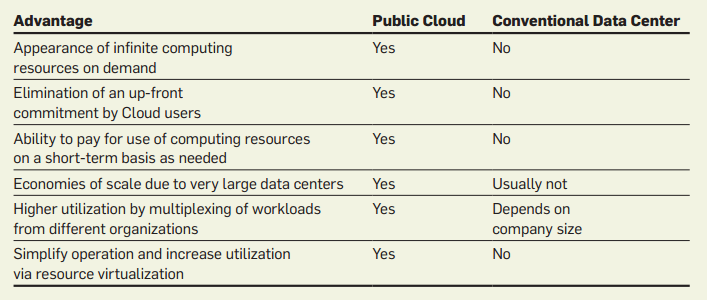 Principais contribuições
10 obstáculos para a Cloud Computing
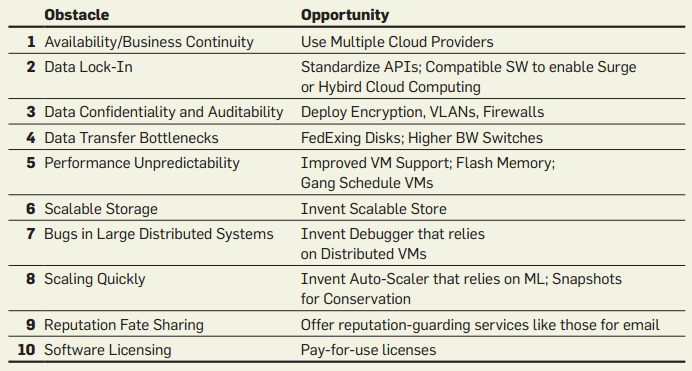 [Speaker Notes: 3-5-2: The first three affect adoption,  the  next  five  affect  growth,  and the last two are policy and business obstacles.
Segurança:
Ataques podem ser internos ou externos. Externo (a partir do próprio usuário) internos (responsabilidade do provedor)
Mecanismo de segurança: virtualização]
Análise crítica
A revista não é extremamente técnica e é direcionada a um público heterogêneo dentro da Computação
Os autores apresentam uma série de exemplos do mercado
O artigo é ao mesmo tempo geminal e um direcionador de pesquisas em Cloud Computing
Conclusão
Cloud Computing
short-term  usage 
no  upfront cost
infinite capacity on demand

Aplicações de software necessitam se adaptar ao aumento e à diminuição de demanda
Conclusão
Aplicações de software necessitam se adaptar ao aumento e à diminuição de demanda

O hardware deve ser projetado em containers

A infraestrutura de software deve saber de que não está sendo executada em cima de metal, mas em cima de máquinas virtuais
Discussão